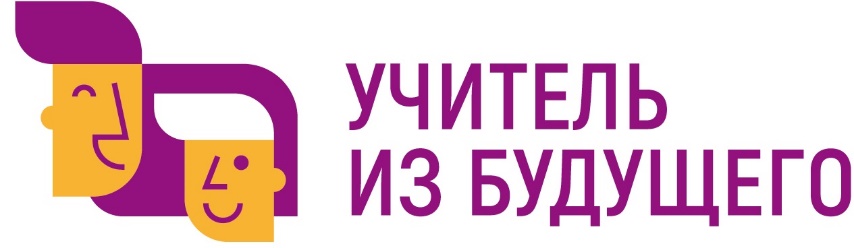 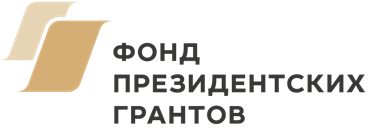 Геометрия в Кенгуру
Предметная область: 
Математика
Название команды:
Математики №1
ОрганизаторАНО ДПО «Межрегиональный центр 
инновационных технологий в образовании»
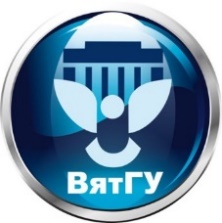 Ключевой партнерФГБОУ ВО «Вятский государственный университет»
Педагогический институт
Команда проекта
Капитан: Пермякова Александра Дмитриевна
Участники: Арасланова Карина Руслановна, Зорина Дарья Андреевна, Морокова Александра Анатольевна, Распопина Анастасия Михайловна, Зеленина Наталья Алексеевна
Студенты ФГБОУ ВО «Вятский государственный университет», г. Киров
Преподаватель ФГБОУ ВО «Вятский государственный университет», г. Киров
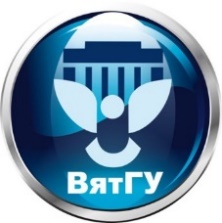 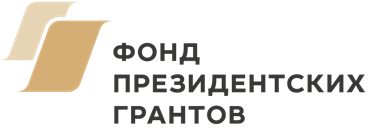 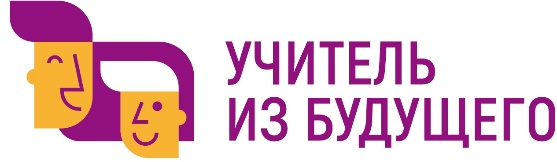 Проблема, которую должен решать проект
Развитие пространственного и логического мышления учащихся 5-6 классов основной школы на геометрическом материале международной игры-конкурса «Кенгуру»
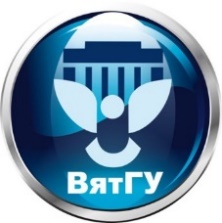 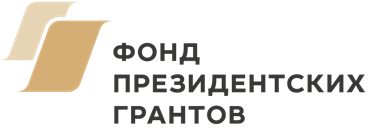 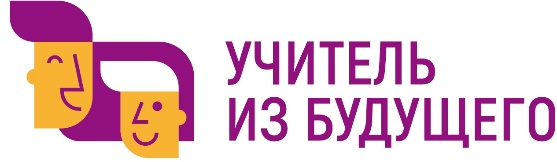 Цель проекта
Систематизация задачного геометрического материала для учащихся 5-6 классов в разрезе пропедевтического курса внеурочной деятельности по геометрии на материалах международной игры-конкурса «Кенгуру»
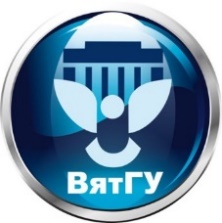 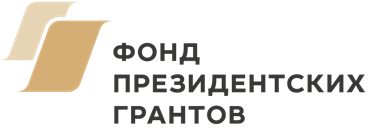 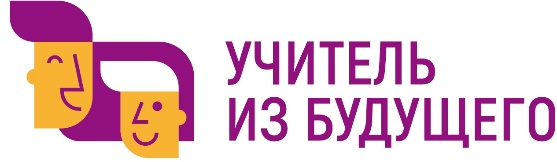 Продукт
Продуктом является электронная база задач с поисковой системой
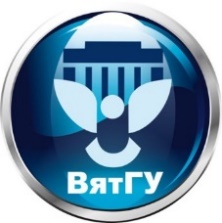 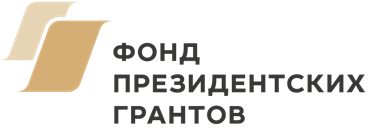 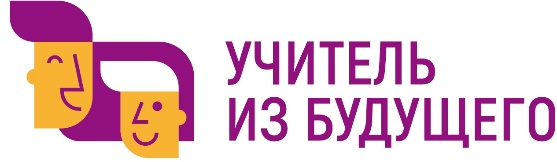